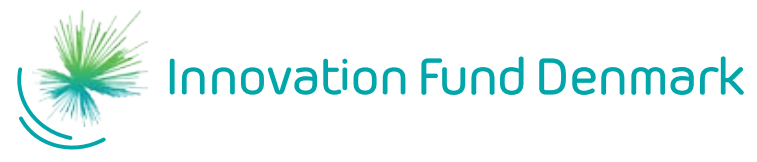 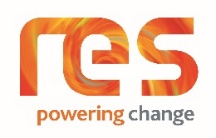 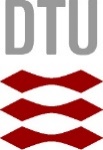 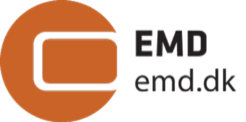 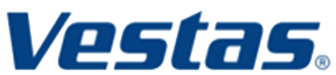 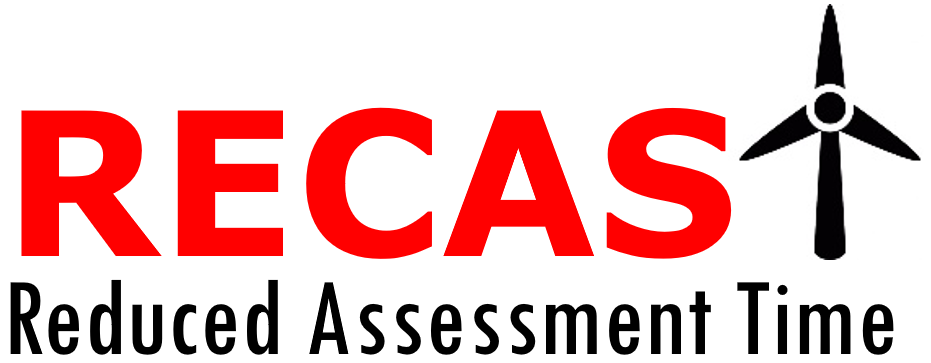 AEP from scanning lidars
WORKSHOP
02-10-2018
DTU, Risø Campus, Roskilde
1
[Speaker Notes: I am …
Andreas Bechmann
Practical matters: coffee, toilet, wifi
RECAST: 3 year research project developing a solution to reduce the uncertainty of WRA assessment by using measureemtns at multiple positions over the site
Key = Scanning lidar
IFD, 4 partners]
RECAST Vision
Holistic methodology for credible wind resource prediction
Using WindScanners

Use WindScanners to measure at  multiple points over site

Lower microscale wind flow uncertainty

Shorter WRA (measurement) duration

Wind farm project more attractive to banks

Lead to increased AEP by >2%
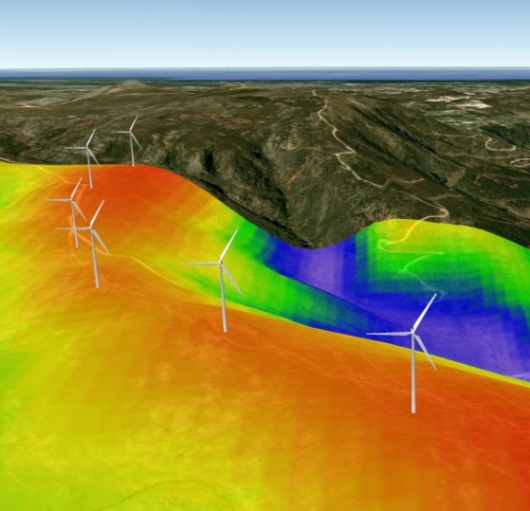 2
RECAST outcome
Decision tool
Windscanner measurements
Advanced microscale flow model
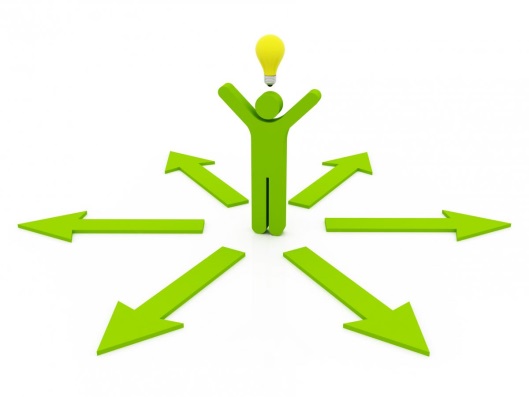 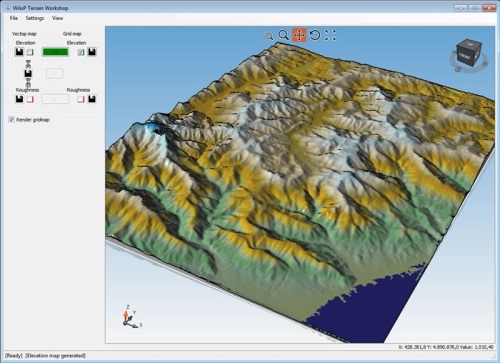 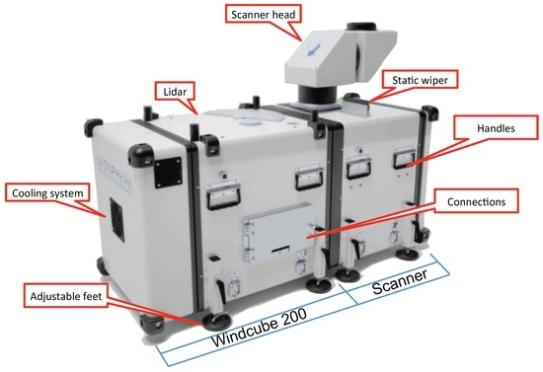 Smart measurement campaign design:
When and how long?
Where?
Uncertainty vs cost
User friendly WSS
(Automatic trajectory, Automatic data transfer)
Multi-point measurements
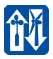 3
[Speaker Notes: Upgrade WAsP to use multi point measurments
Upgrade WS to userfriendly measurement device
Algorithm to determine where to measure
Use meso flow model to predict when and how long one should measure
Decision tool inc. cost vs uncertainty]
RECAST project plan
AEP2=
5 masts * 4 months
AEP1=
1 mast * 
12 months
vs
Windscanner deployment at RES site
4
Scanning lidar
Wind lidar with laser beam that can be steered in any azimuth and elevation position
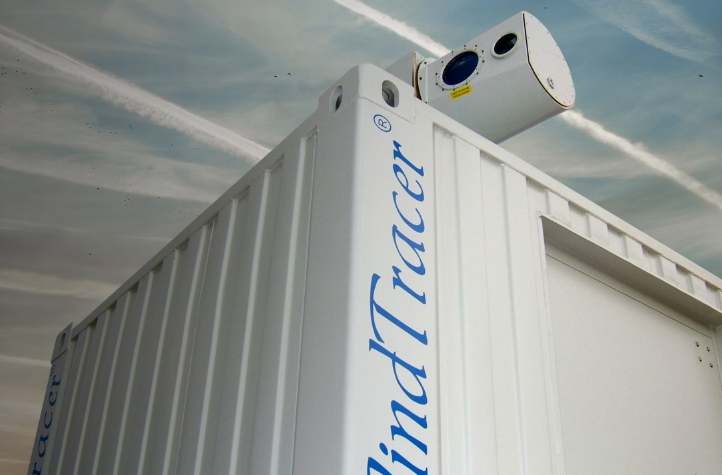 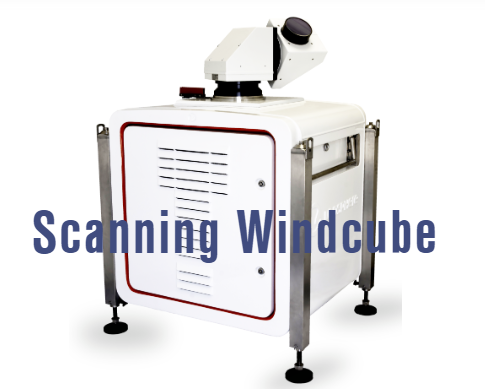 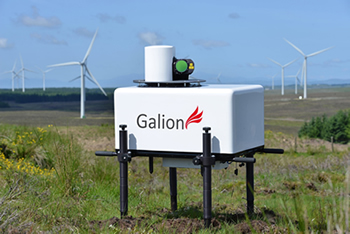 5
WindScanner
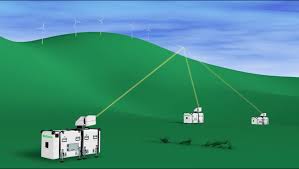 OEM Scanning lidar Hardware 
+ DTU WindScanner software
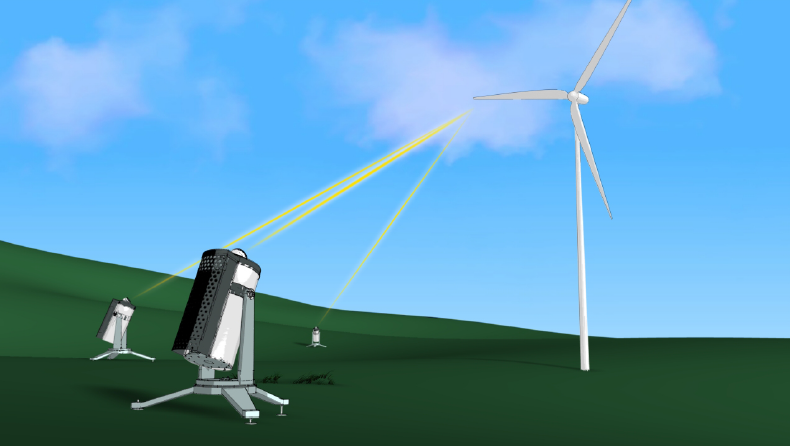 WindScanner System (WSS):
Several Wind Scanners
+ Master computer to synchronise them
6
What is the opportunity?
MET. MAST

Erecting masts in complex terrain
Difficult, sometimes impossible?
Expensive


Limited number of masts (1or 2 per site)
SCANNING LIDARS

Lidars are 
easier to deploy, mobile
Expensive

Scanning lidars can provide measurement at several positions without having to move the hardware
Lower micro flow model uncertainty
Lower AEP uncertainty
Lower risk and lower cost of energy
Allow higher uncertainty on LTC?
7
What is the opportunity? (continues)
MET. MAST

Good availability (except in cold conditions)

TI measurements


Best practices, standards
High acceptance
SCANNING LIDARS

Data availability can be an issue (e.g. fog, clean air)

TI measurements different from point measurements (volume averaging and cross-contamination)

Relatively new technology
8
Purpose of the Workshop
Gather key people to discuss:

How much are scanning lidars used for site assessment today?

What are the pros and cons?

What are the gaps/barriers preventing to use them more?

What could we do to close those gaps?
9
Agenda
9:00    What is the opportunity? (Rozenn Wagner, DTU)  9:40   Experience gained from Dublin Bay – “Scanning Lidars” (RES on behalf of OWA)10:25    Coffee Break10:45    Five years of success and failures with WindScanners (Nikola Vasiljevic, DTU)11:30    Online Survey: The gaps for using Lidars for AEP?12:00    Lunch + Demo of Windscanner13:40    Experience gained from the floating LiDAR roadmap (Megan Smith – Carbon trust)14:25    What should RECAST do to close gaps? (Coffee + breakout groups)16:00    Plenum discussion: Findings of groups16:30    The End
10